ODDĚLENÍ: BasidiomycotaTŘ.: Dacrymycetes TŘ.: Agaricomycetes
ZÁKLADNÍ CHARAKTERISTIKA:
na dikaryotickém (sekundárním) myceliu se tvoří plodnice různého tvaru nesoucí hymenium 

dělená či nedělená bazidie, vně se na sterigmatech tvoří haploidní bazidiospory
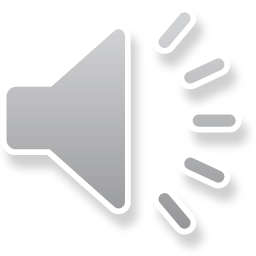 bazidiospory
sterigma
bazidie
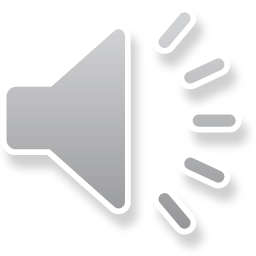 plodnice (bazidiokarpy, bazidiomata) 
z morfologického hlediska a podle geneze spor rozlišujeme 2 základní typy:
1) houby rouškaté (dříve podtřída Hymenomycetidae)
výtrusy vznikají na povrchu plodnice v hymeniu (roušku) na speciální části povrchu plodnice – hymenoforu
v roušku přítomny i sterilní buňky (bazidioly, cystidy)
spory z bazidií aktivně odmršťovány (balistospory)
plodnice mají vývoj
gymnokarpní – od počátku otevřené 
hemiangiokarpní – dočasně uzavřené obaly plodnice (tzv. velum)
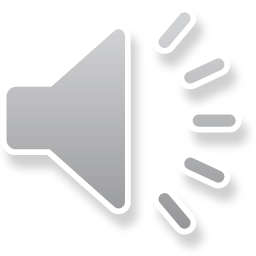 plodnice (bazidiokarpy, bazidiomata) 
z morfologického hlediska a podle geneze spor rozlišujeme 2 základní typy:
1) houby rouškaté (dříve podtřída Hymenomycetidae)
holothecium – rozlitá, kyjovitá, keříčkovitá, hymenium pokrývá ±celý povrch plodnice
pilothecium – plodnice jednoletá, s jednorázovým vývojem, diferencovaná na klobouk a třeň, hymenofor pokrývá spodní část klobouku 
krustothecium – plodnice s postupným vývojem (přirůstající), jedno- nebo častěji víceletá, může a nemusí být členěna na klobouk a třeň, hymenofor pokrývá většinou spodní část klobouku
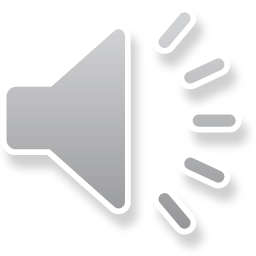 plodnice (bazidiokarpy, bazidiomata) 
z morfologického hlediska a podle geneze spor rozlišujeme 2 základní typy:
2) břichatky (dříve podtřída Gasteromycetidae)
povrch plodnice uzavírá většinou dvouvrstevná okrovka (peridie)
vnitřek plodnice pak tvoří výtrusorodé pletivo – teřich (gleba)
bazidiospory jsou pasivně uvolňovány (odlamují se ze sterigmat) a z plodnic šířeny mechanicky nebo s pomocí živočichů
mají angiokarpní vývoj plodnic (uzavřené až do dozrání spor)
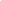 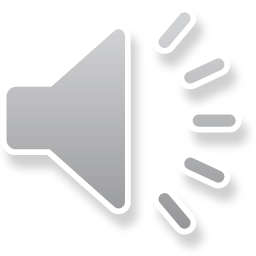 TŘÍDA: Dacrymycetes
Calocera viscosa krásnorůžek lepkavý
keříčkovitě větvená holothecia na ponořeném dřevě jehličnanů 
gumovitá konzistence
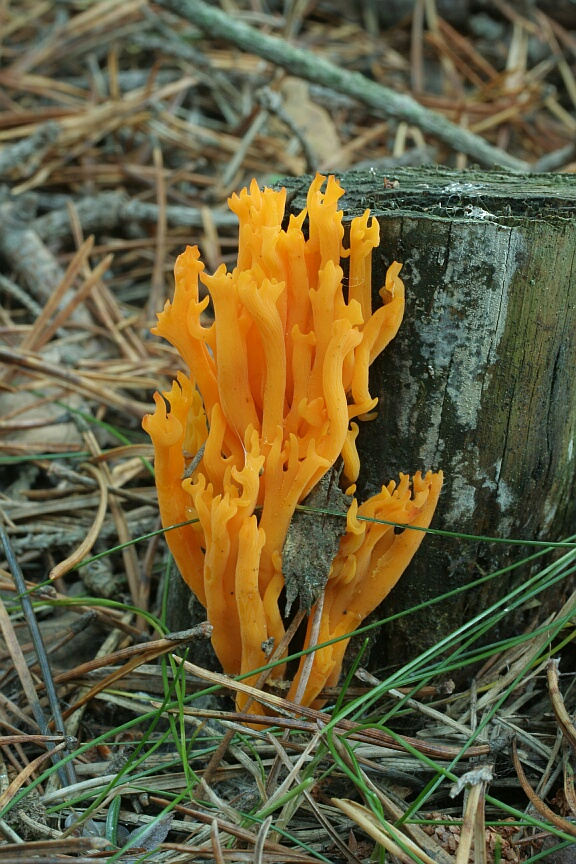 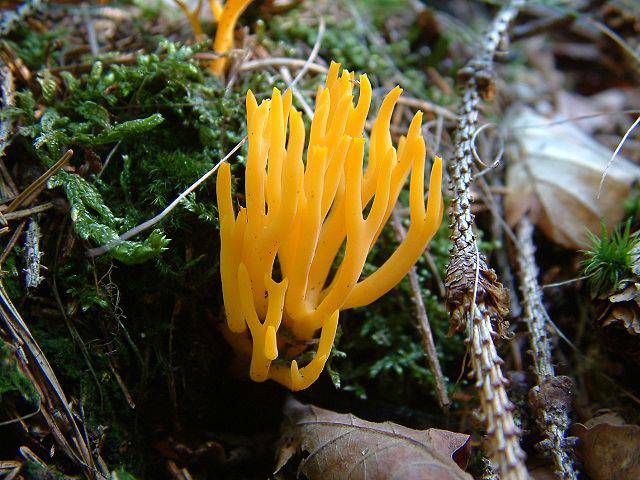 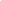 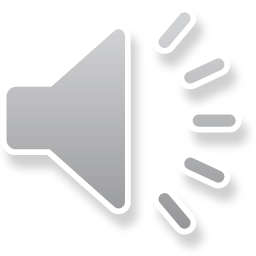 TŘÍDA: Agaricomycetes
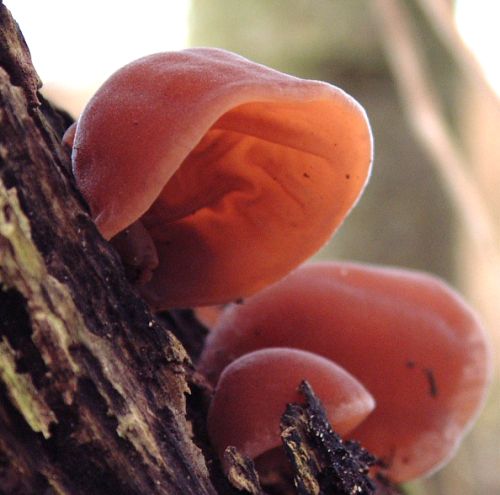 Hirneola auricula-judae
ucho Jidášovo	
na dřevě listnáčů, především bezů
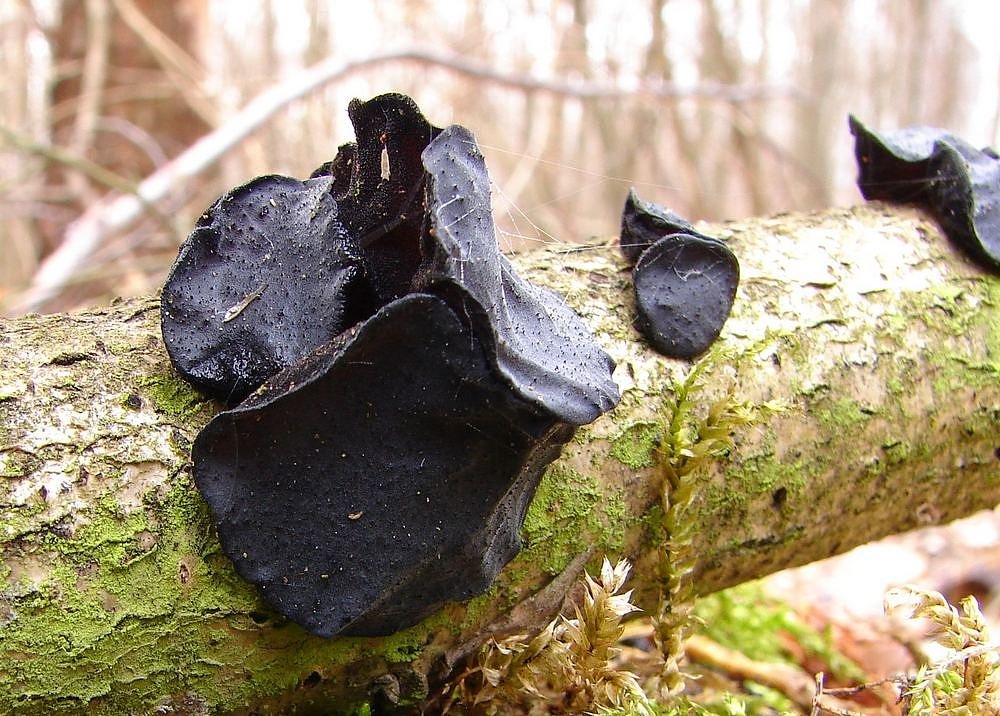 Exidia truncata
černorosol uťatý
rosolovitá plodnice na dřevě listnáčů
Clavariadelphus pistillaris 
kyj Herkulův
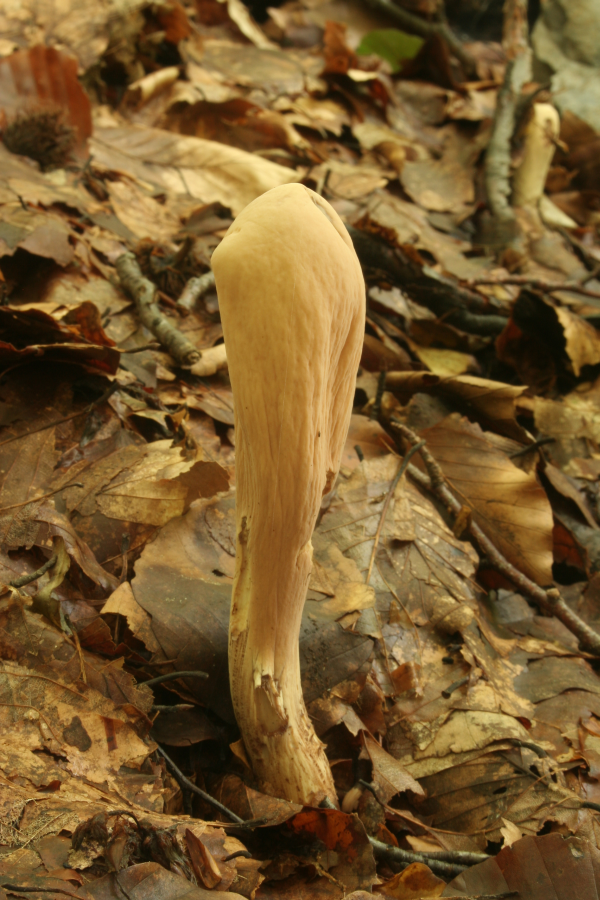 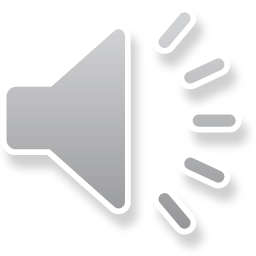 kyjovitá gymnokarpní plodnice – holothecium

Nehojný mykorhizní druh teplejších listnatých lesů.
Fomes fomentarius troudnatec kopytovitý
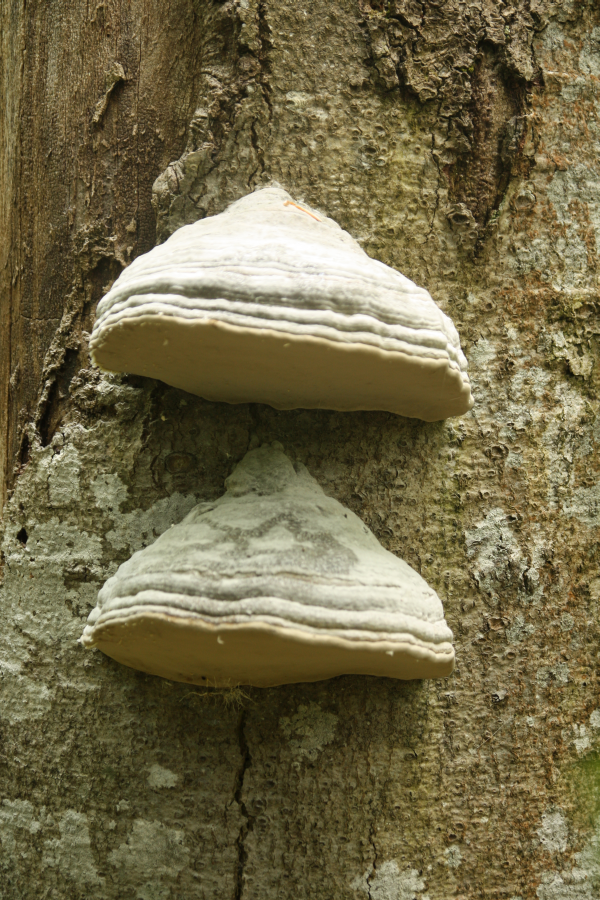 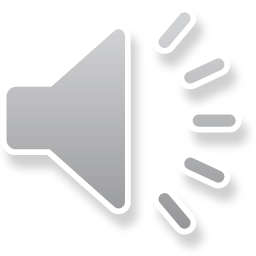 velká víceletá gymnokarpní plodnice (krustothecium), trvale odkryté hymenium v rourkách na spodní straně
parazit na listnáčích, hlavně bucích a břízách
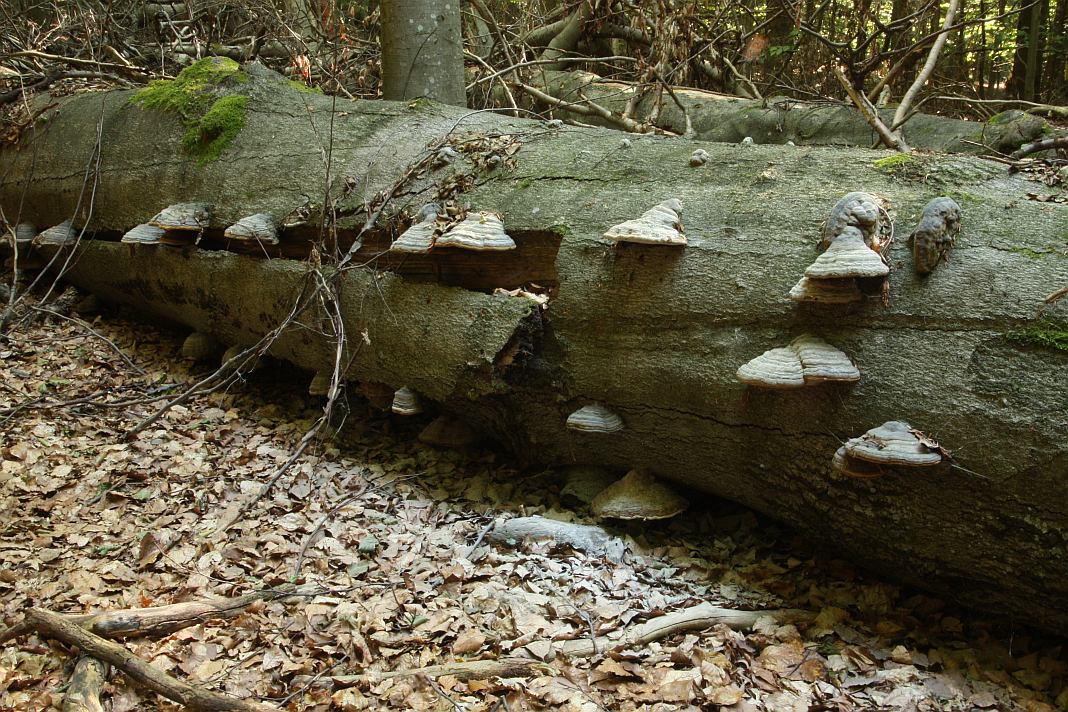 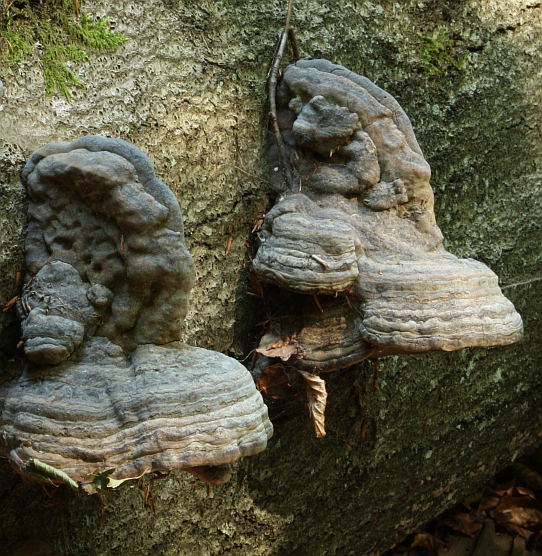 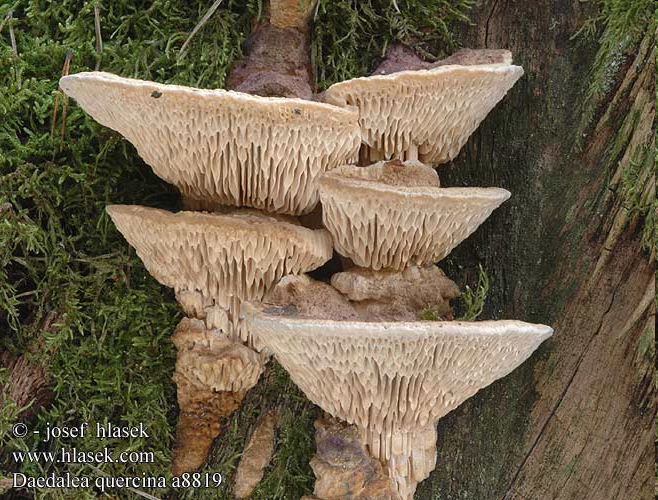 Daedalea quercina síťkovec dubový
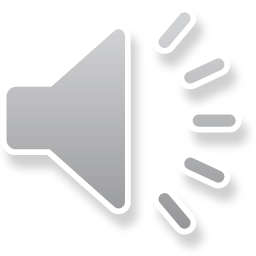 krustothecia s téměř lamelovitým hymenoforem
Hojný druh na odumřelém dřevě, a to výhradně dubů.
Ganoderma lucidum – lesklokorka lesklá
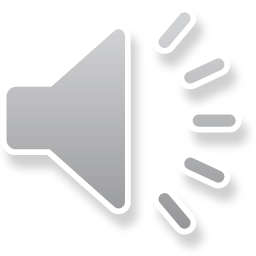 krustothecia se třeněm, asymetrickým kloboukem a rourkatým hymenoforem
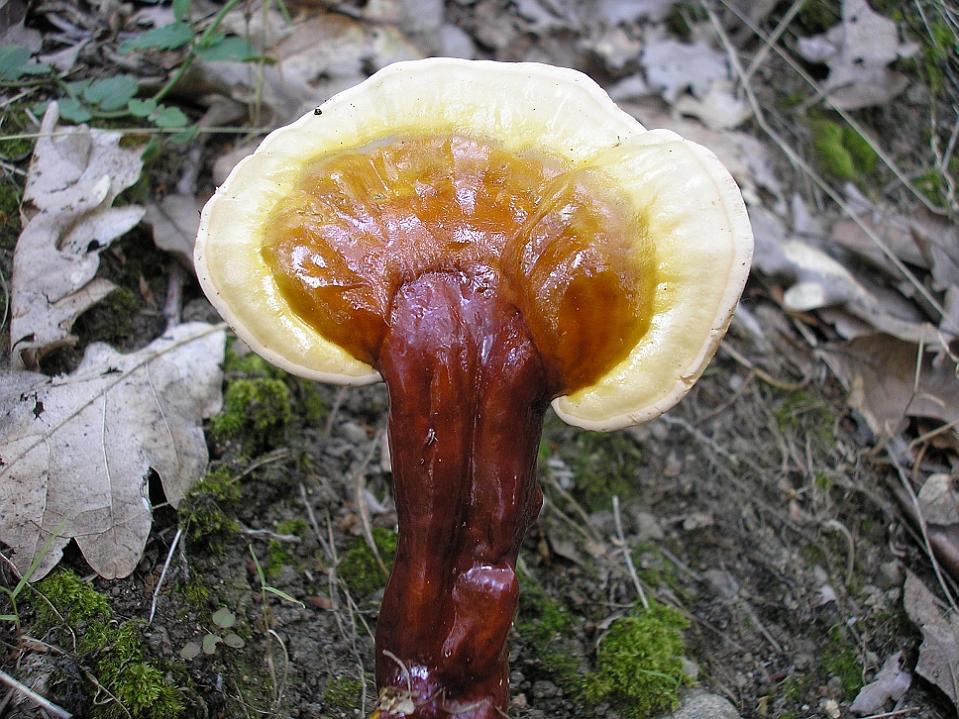 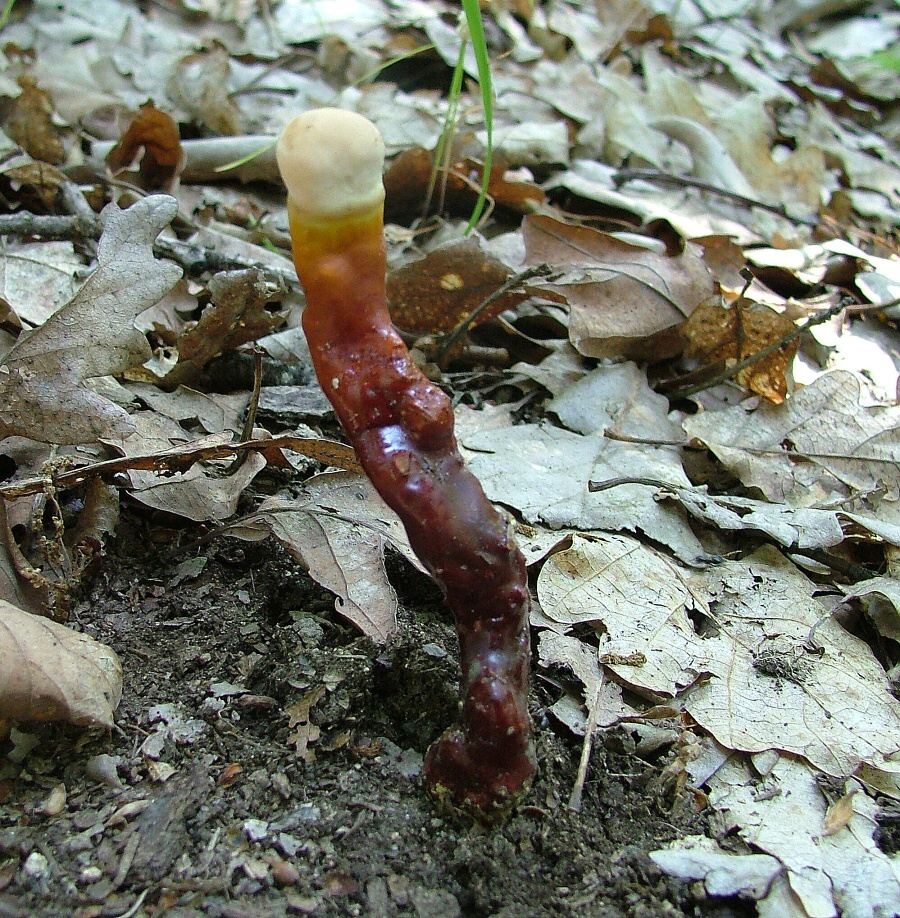 Nehojný druh na odumřelém, často ponořeném dřevě listnáčů. Je také pěstován pro medicínské účely („reishi“).
Sarcodon imbricatus
lošák jelení
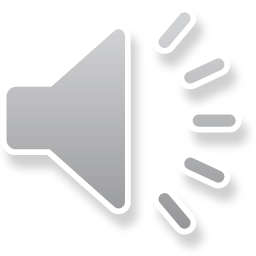 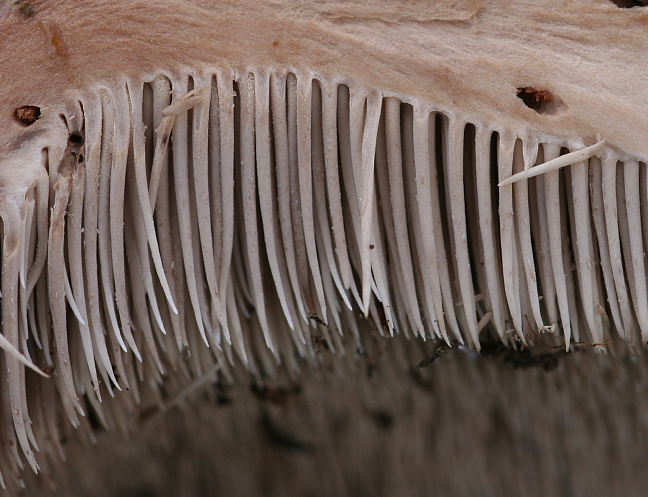 pilothecium s ostnitým hymenoforem
klobouk výrazně šupinatý

mykorhizní druh vázaný na smrk
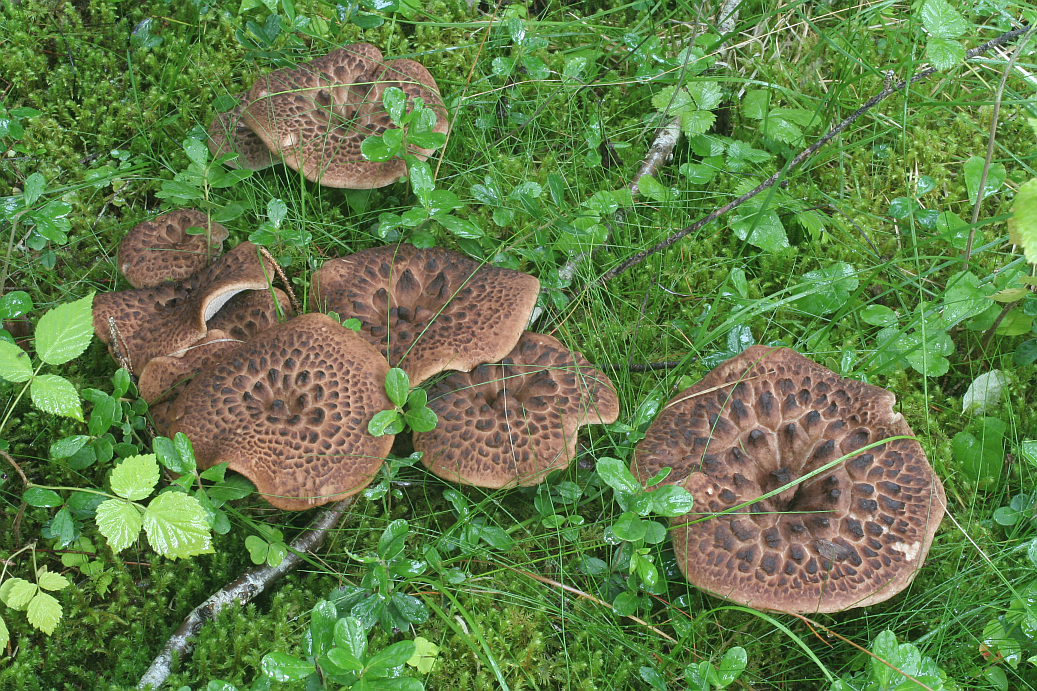 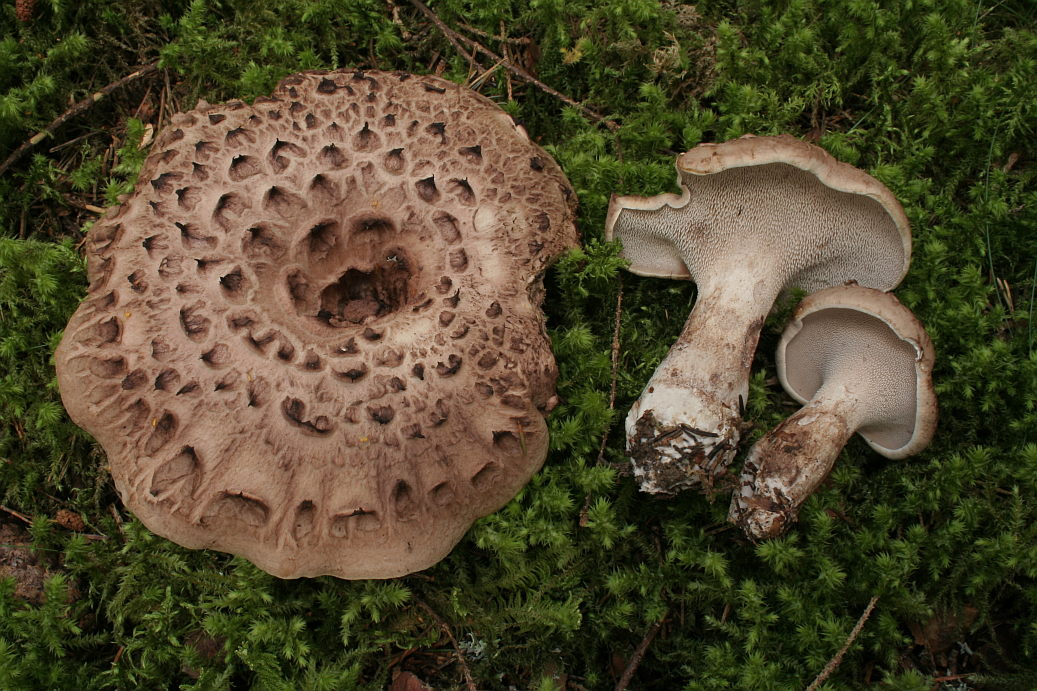 Boletus badius – hřib hnědý
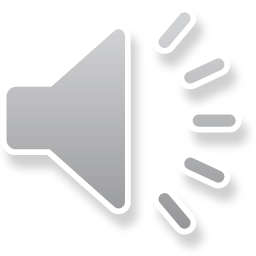 řez rourkovitým hymenoforem: hymenium uvnitř rourek
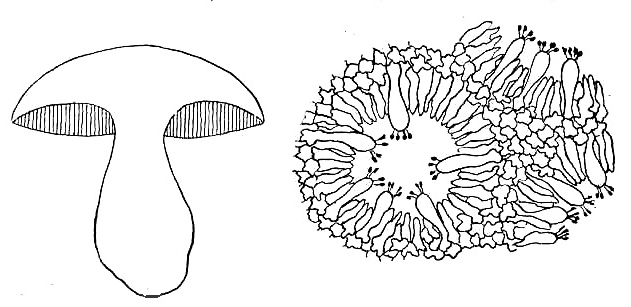 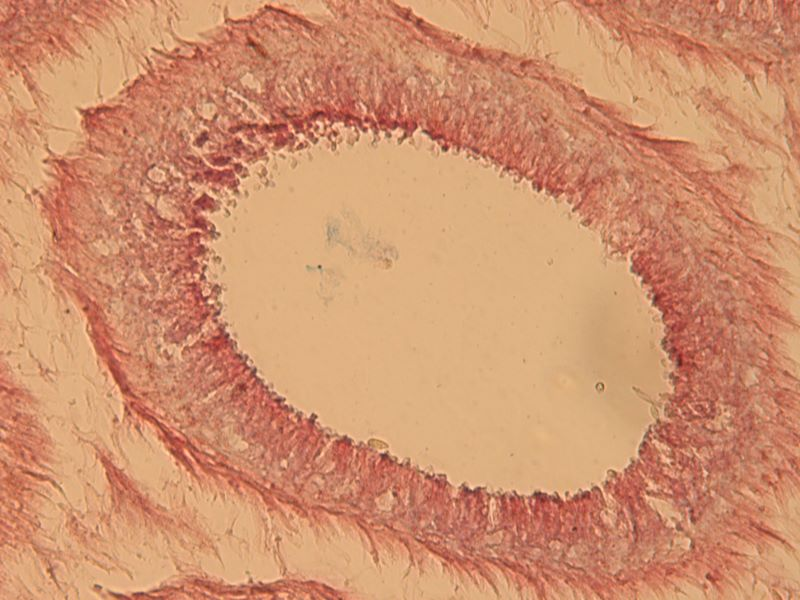 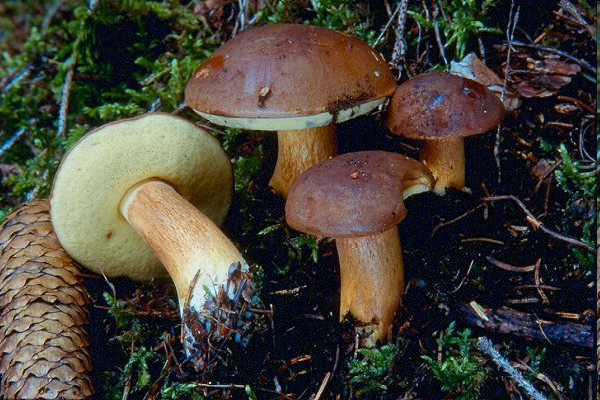 jednoletá gymnokarpní plodnice rozlišená na třeň a klobouk – pilothecium

běžná mykorhizní houba
Macrolepiota – bedla
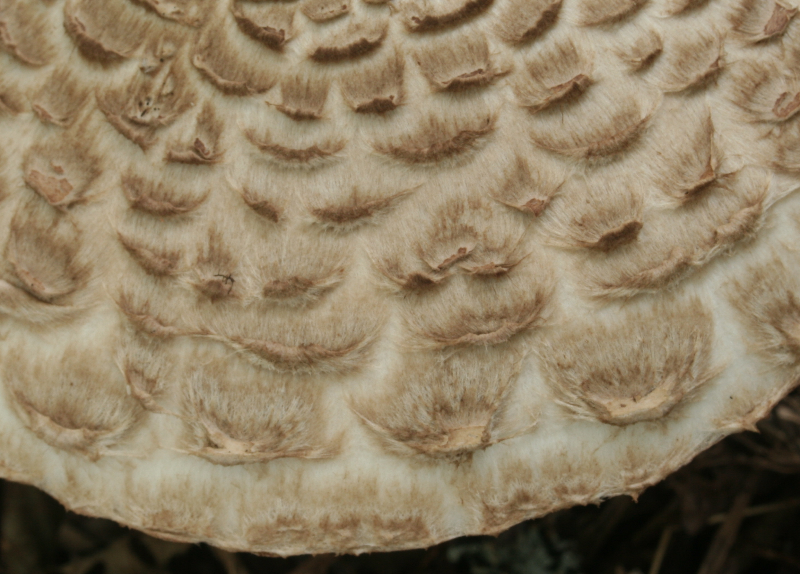 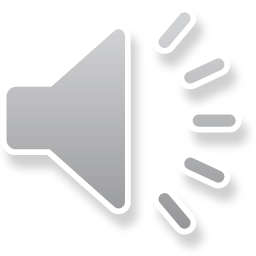 hemiangiokarpní plodnice s vatovitým závojem kryjícím v mládí lupeny
v dospělosti prsten
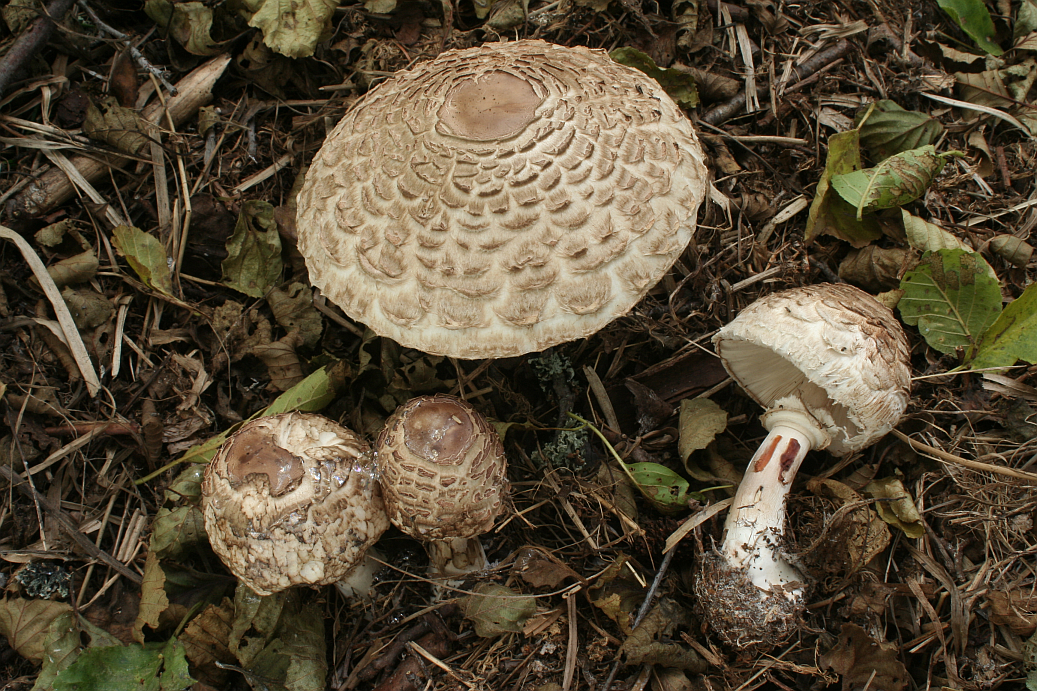 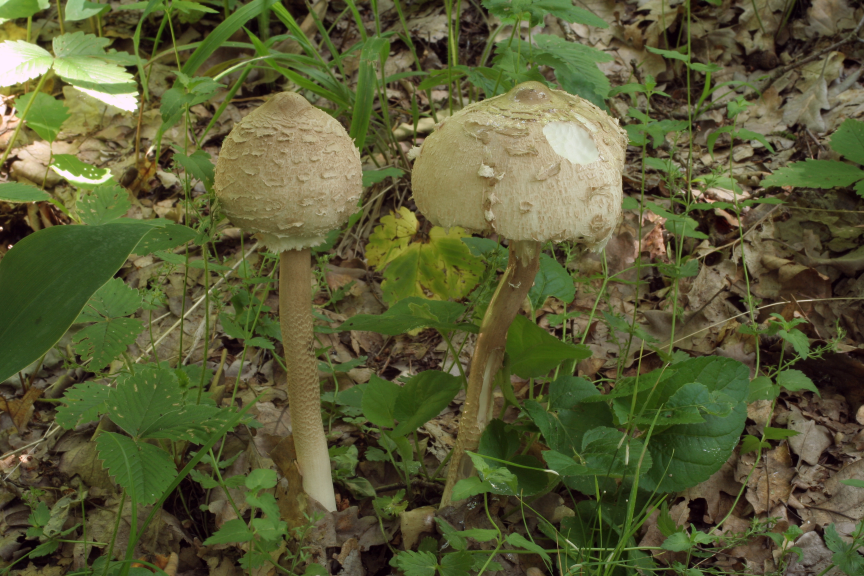 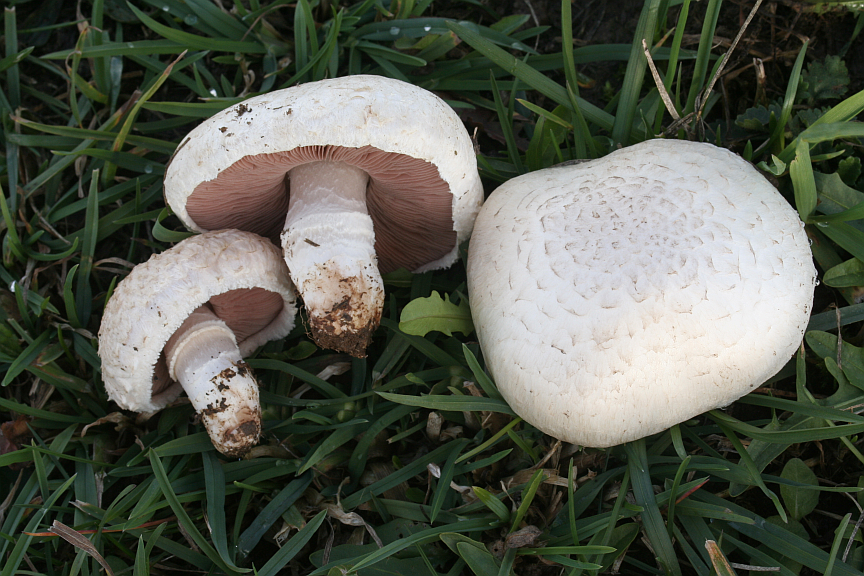 Agaricus sp. – pečárka
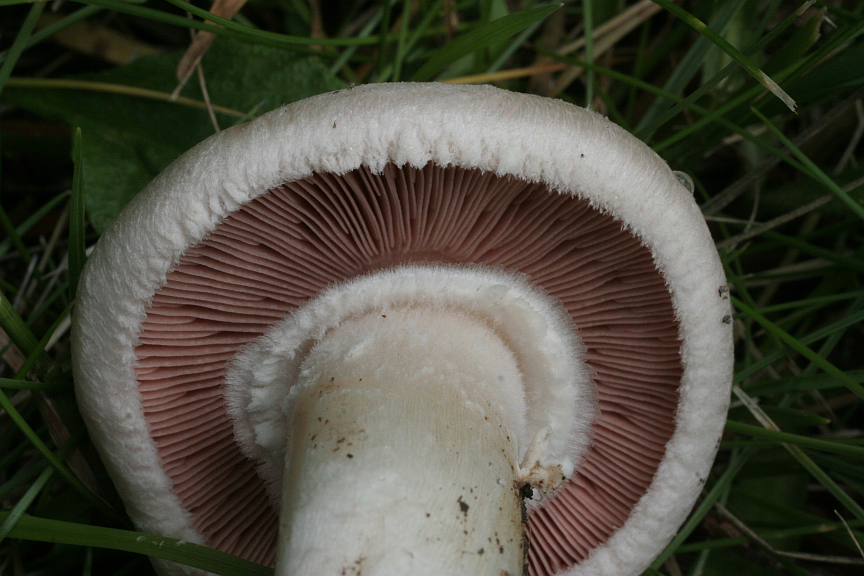 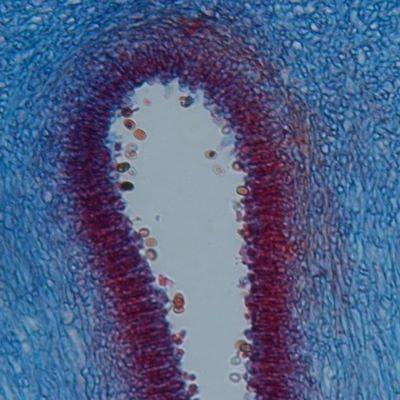 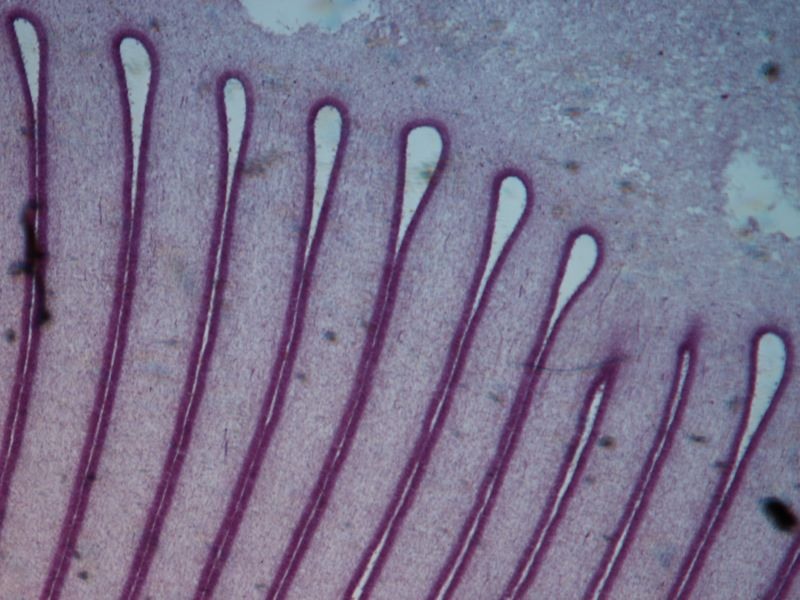 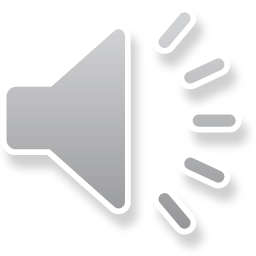 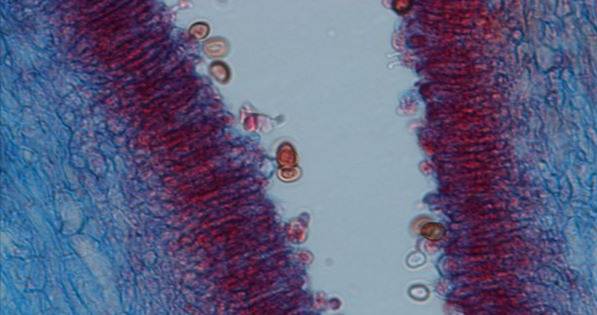 řez lupenatým hymenoforem – hymenium složené z bazidií
Amanita phalloides – muchomůrka zelená
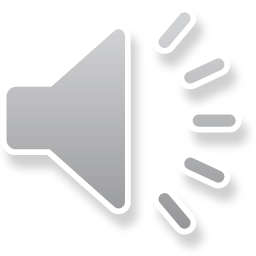 velum universale – celkový obal, z něj pochva (volva)
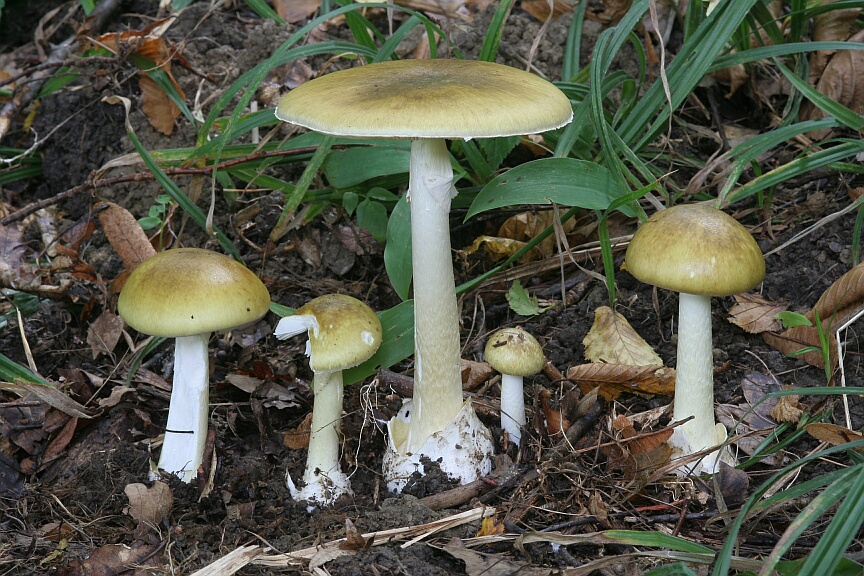 hemiangiokarpní plodnice
velum partiale – částečný obal, 
z něj prsten (annulus) na třeni
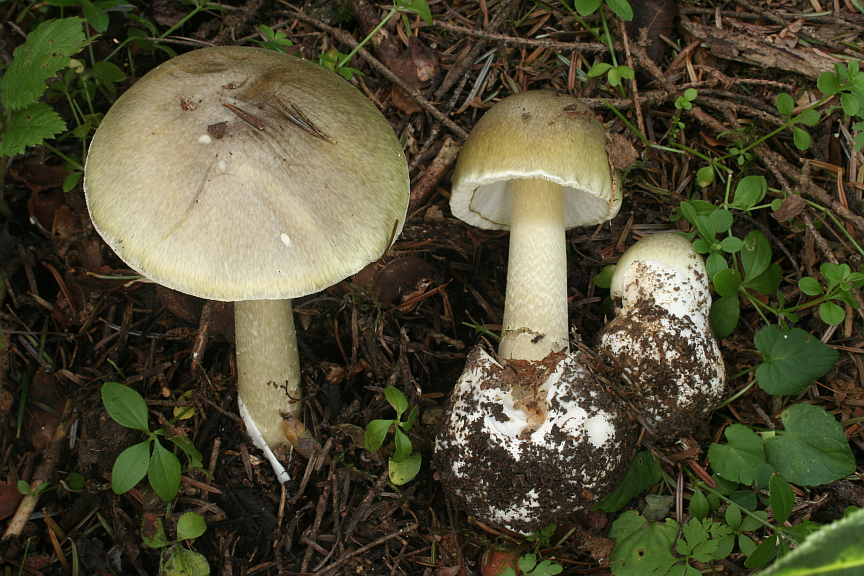 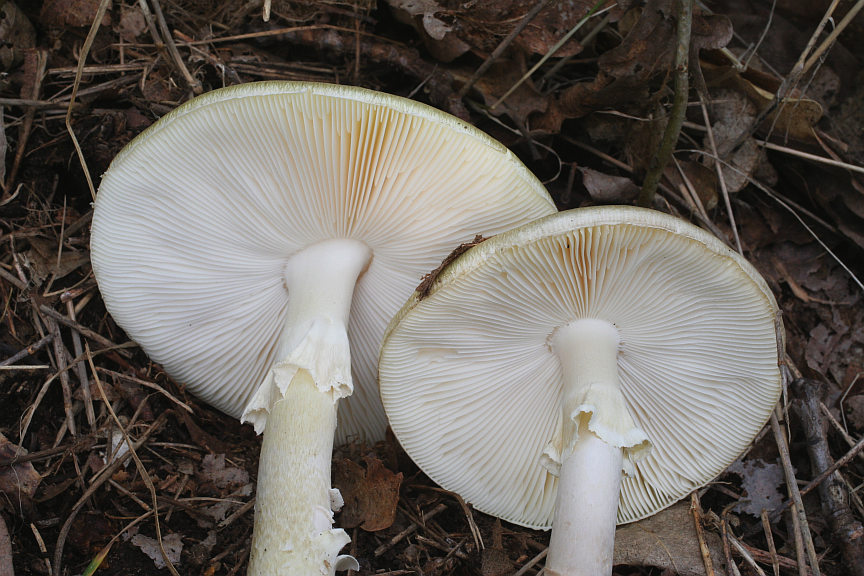 smrtelně jedovatá mykorhizní houba
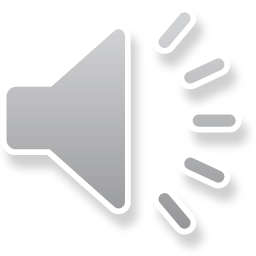 Lycoperdon perlatum – pýchavka obecná
angiokarpní plodnice se otvírají v době zralosti bazidiospor
povrch kryje ostnitá vícevrstevná okrovka
uvnitř plodnice je výtrusorodé pletivo – teřich
naspodu je sterilní část plodnice (subgleba)
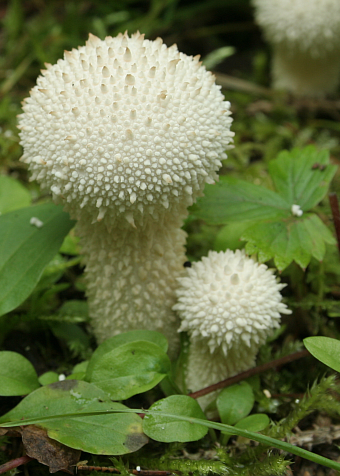 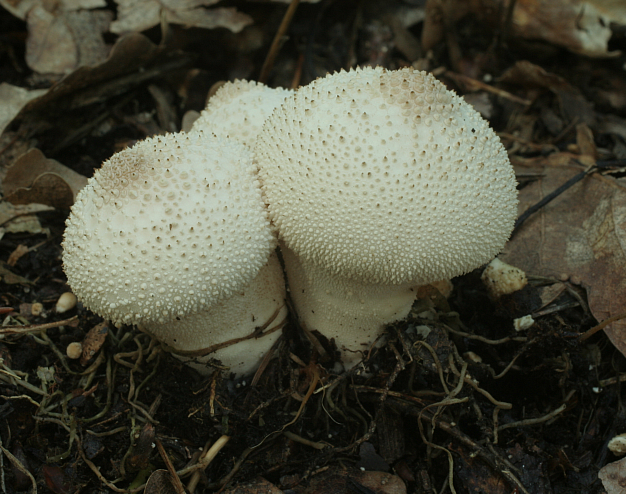 středový otvor
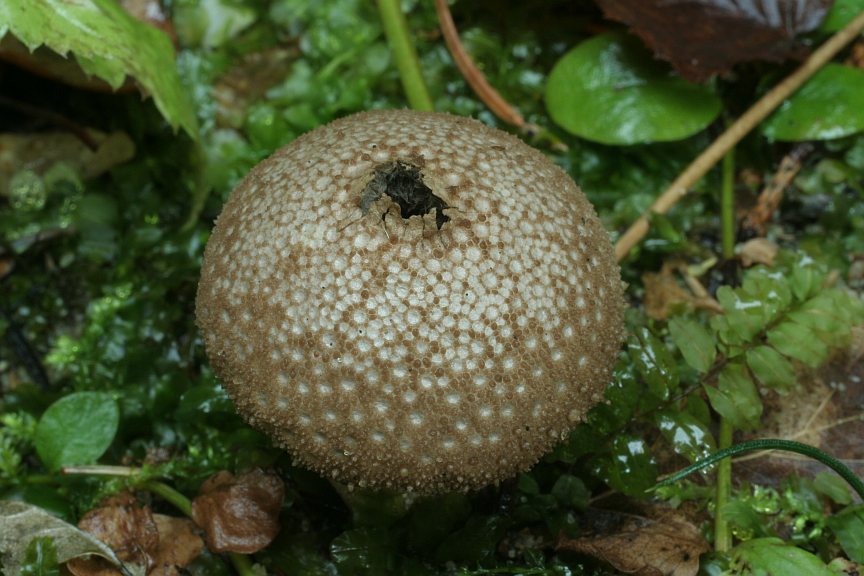 roste hojně ve skupinách v jehličnatých i listnatých lesích
Geastrum spp. – hvězdovky
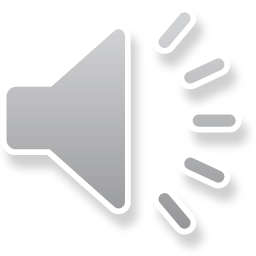 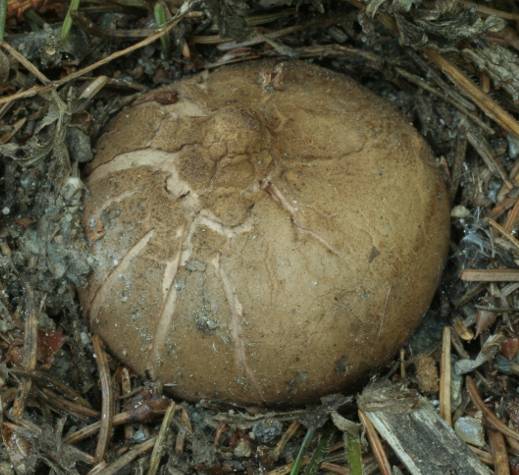 angiokarpní plodnice
okrovka sestává ze dvou vrstev:
vnější okrovka (exoperidie)
hvězdicovitě praská a vyzvedává nad substrát endoperidii, obsahující spory
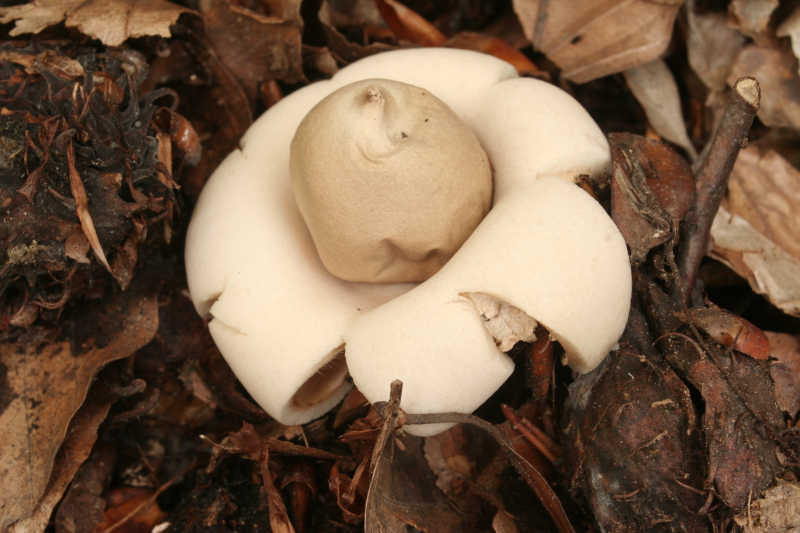 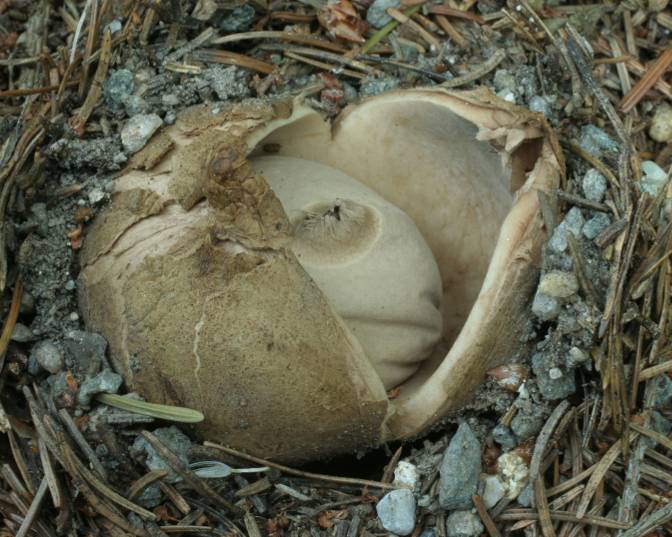 výtrusy se uvolňují nárazy kapek vody při dešti apod.
Cyathus striatus – číšenka rýhovaná
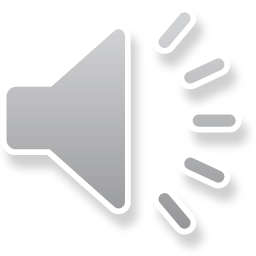 pohárkovitá plodnice v mládí krytá blankou

peridie je uvnitř výrazně rýhovaná a obsahuje peridioly, připojené lepkavým vláknem

za deště jsou pak peridioly vymršťovány ven

Roste na tlejících zbytcích rostlin v lese i mimo les.
Phallus impudicus hadovka smrdutá
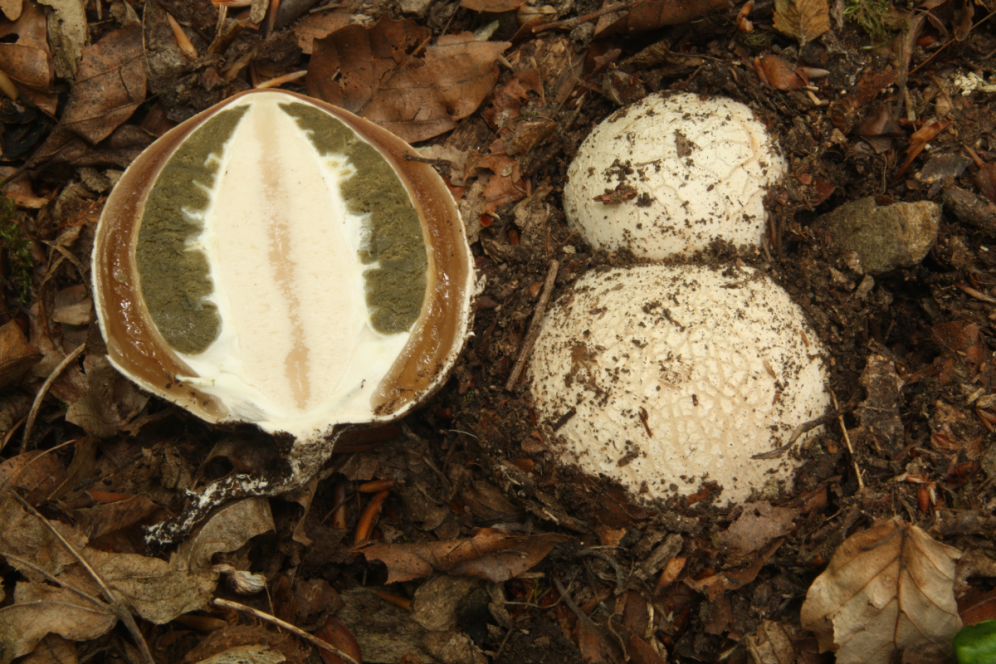 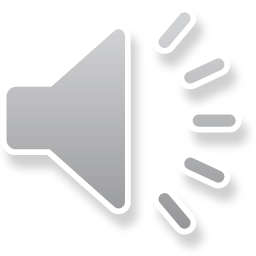 mladá plodnice na řezu:
na povrchu peridie
slizovitá vrstva
dosud nezralá gleba  
základ nosiče (receptakula)

zralá plodnice: 
na vrcholu jamkatý klobouk pokrytý teřichem
bílé pórovité receptakulum 
na bázi zbytek peridie a slizové vrstvy v podobě pochvy
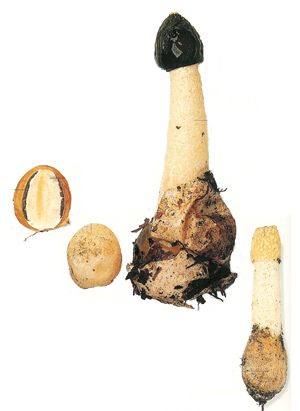 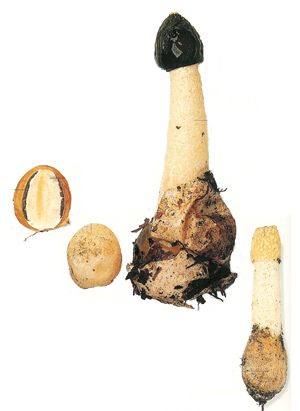 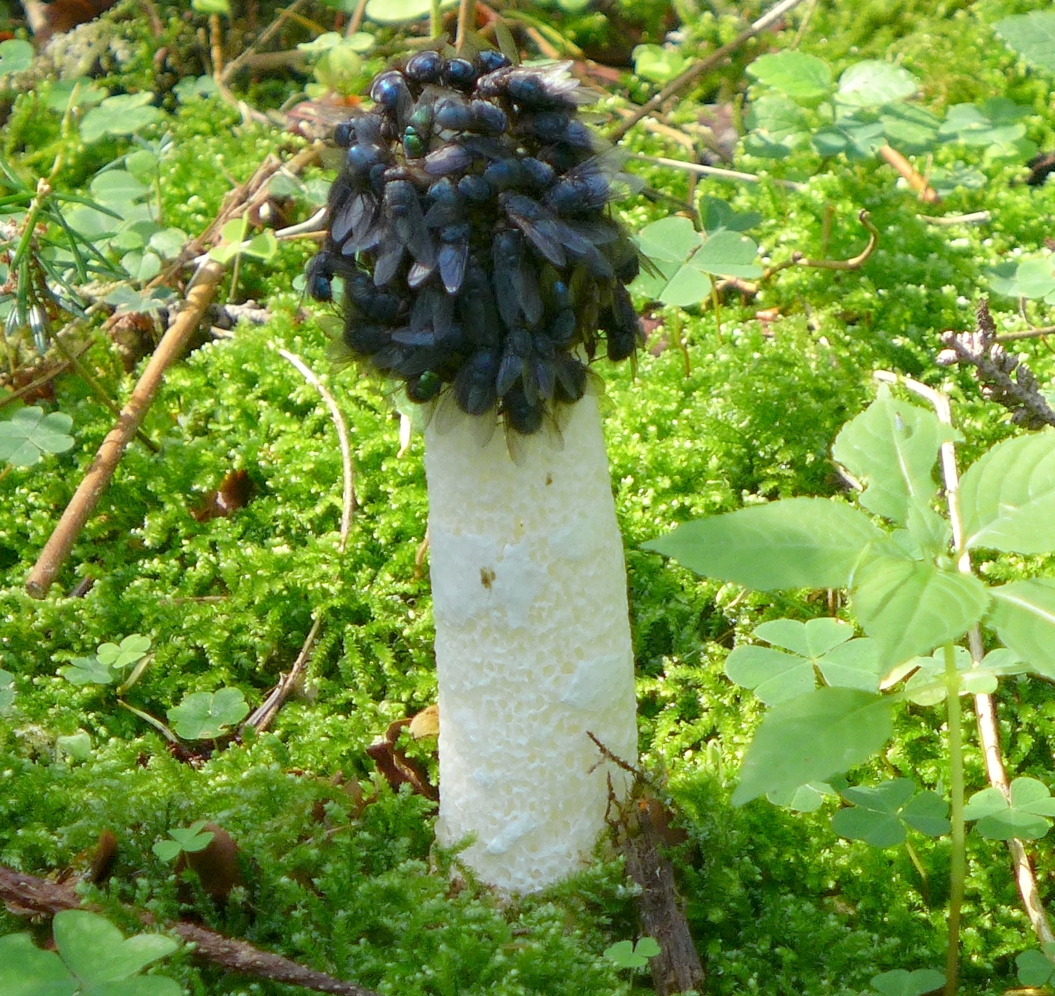 Roste hojně v lesích, hlavně na humózních místech.
Přehled pozorovaných objektů
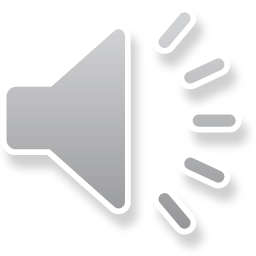 TŘÍDA: Dacrymycetes
		Calocera viscosa (krásnorůžek lepkavý) – holothecium 
TŘÍDA: Agaricomycetes
ŘÁD: Thelephorales 
		Sarcodon (lošák) – pilothecium s ostnitým hymenoforem
ŘÁD: Polyporales   	
		Fomes fomentarius (troudnatec kopytovitý) – krustothecium, rourky
ŘÁD: Boletales       	
		Boletus badius (hřib hnědý)  – pilothecium, rourkatý hymenofor 	
ŘÁD: Agaricales    	
		Amanita phalloides (muchomůrka zelená) – pilothecium s prstenem a 		pochvou
		Lycoperdon spp. (pýchavka, různé druhy) – břichatkovitá plodnice s 		peridií na povrchu
ŘÁD: Geastrales   
		Geastrum spp. (hvězdovka, směs druhů) – břichatkovitá plodnice, 		exo- a endoperidie